Year 2 Religious Education Knowledge OrganiserSummer 1 What is the ‘good news’ Christians say that Jesus brings?Religious Education explores big questions about life, to find out what people believe and what difference this makes to how they live.
What we will learn:
Make sense of belief:
Tell stories from the Bible and recognise a link with the concept of ‘Gospel’ or ‘good news’ 
Give clear, simple accounts of what Bible texts (such as the story of Matthew the tax collector) mean to Christians 
Recognise that Jesus gives instructions to people about how to behave 
Understand the impact:
Give at least two examples of ways in which Christians follow the teachings studied about forgiveness and peace, and bringing good news to the friendless 
Give at least two examples of how Christians put these beliefs into practice in the Church community and their own lives (for example: charity, confession) 
Make connections:
• Think, talk and ask questions about whether Jesus’ ‘good news’ is only good news for Christians, or if there are things for anyone to learn about how to live, giving a good reason for their ideas
Key Vocabulary and Terms
Gospel-Christians believe in the ‘good news’ that Jesus brings.
God-Jews and Christians believe in one Creator God who cares for all people and created the world.
Christian-A person who follows and believes in the teachings of Jesus, God and the Holy Spirit.
Bible-a religious holy book that is special to Christians, Jews and Samaritans.
disciples-Jesus chose 12 men from different backgrounds to be his followers to give him support and help him to spread the ‘good news.’
Lent and Easter Week
Finding Peace
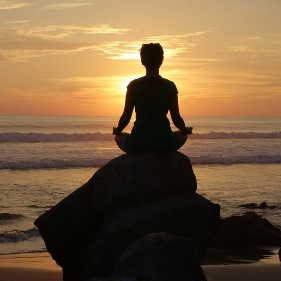 Music, laughter, quiet, exercise, saying sorry, being forgiven.
Friend to the Homeless and Helpless, friendless
Forgiveness in the Bible and in our school



The Church as a Place for Prayer and Friendship
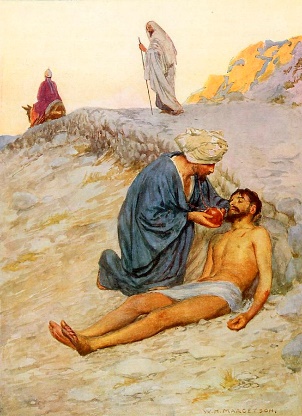 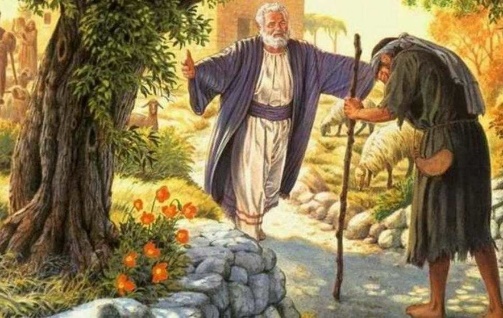 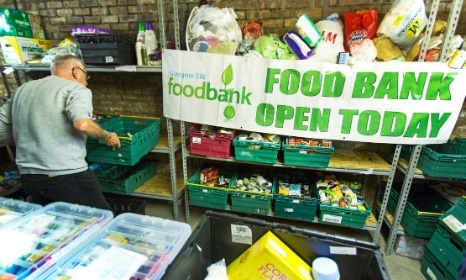 The Prodigal Son-one of the key Bible stories for the school value of forgiveness.
The Good Samaritan
Foodbanks
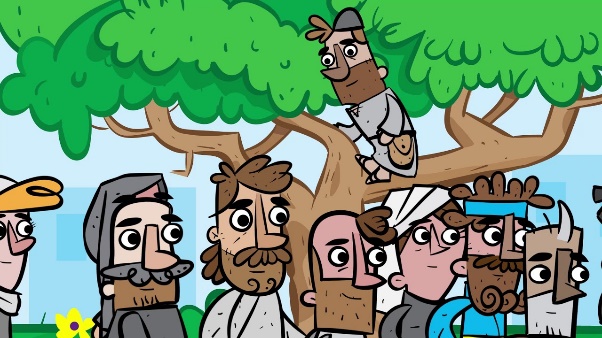 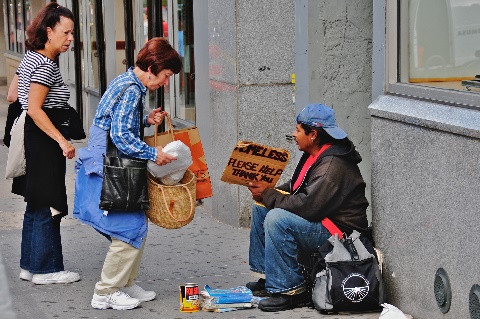 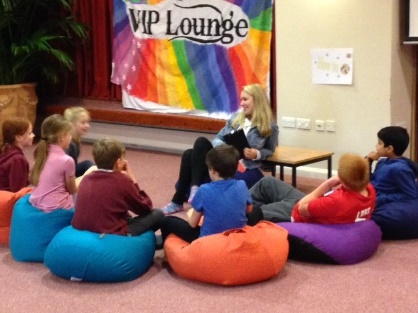 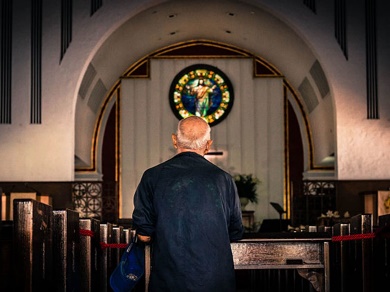 Helping the homeless
Zacchaeus